Конференција
 „Отворено владино партнерство – дијалог со граѓанските организации за Националниот акциски план 2018-2020“
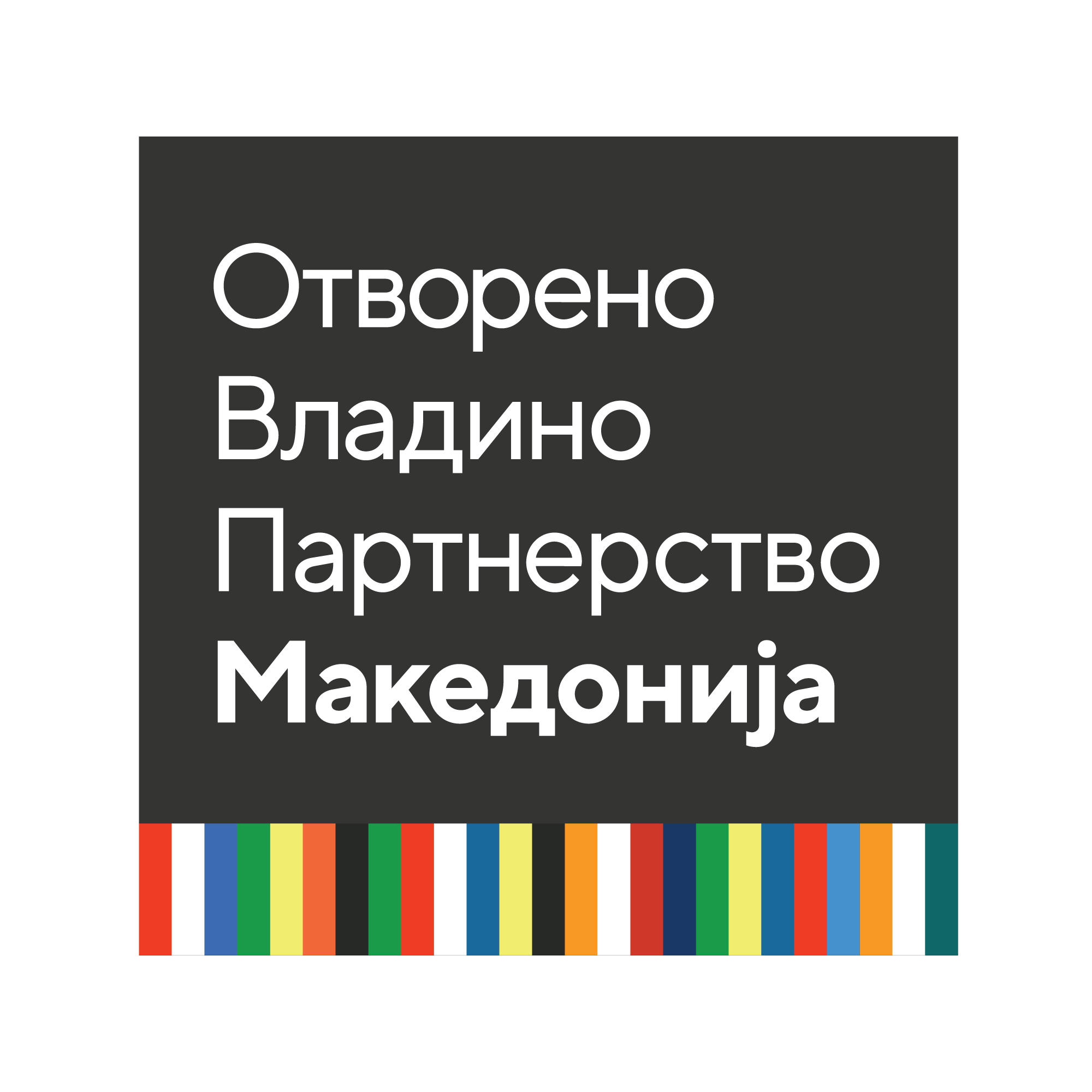 Предлог меркиЕФЕКТИВНИ ЈАВНИ УСЛУГИ И ДОБРО ВЛАДЕЕЊЕ НА ЛОКАЛНО НИВО
Скопје, 9 мај 2018 година
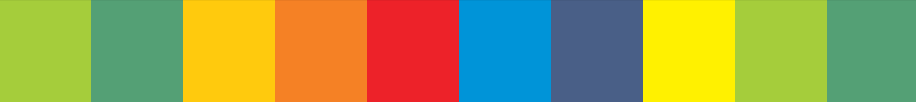 Предлог мерки
Унифициран дизајн на веб страниците на општините и нивна пристапност за лица со попреченост (вклучува и user friendly и со поедноставен пристап за лица со попреченост, плус да има алатки за е-демократија (меѓу кои и е-петиции, е-пријава за злоупотреби...) (Инклузива - МЛС)
Изработка на каталог на (и комуналните) услуги на локално ниво и поедноставување на формуларите, унифицирање каде може, објаснување кои док треба да се прибават по службена должност - МЛС
Подобрување на услуги од месни заедници - отворени канцеларии/ точка за услуги... (активности: подобр капацитети, техн опременост, веб страници...) – Коалиција за одржлив развој, Сојуз на пензионери, МЛС)
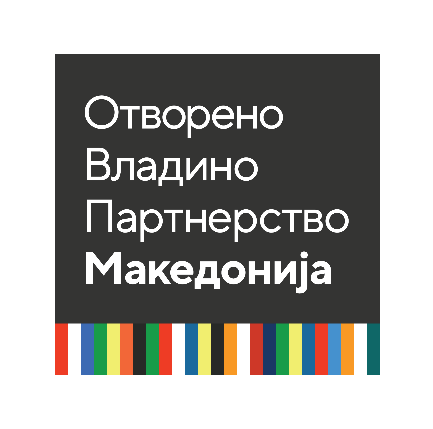 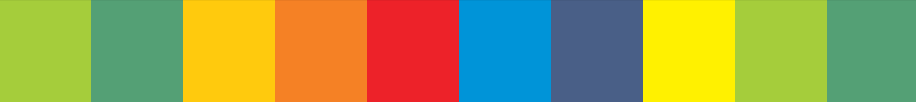 Предлог мерки
Воспоставување статистика за ранливи и маргинализирани групи (МТСП, МЗ) – бездомни лица, ментално здравје, деца со дислексија... (Контакт)
Овозможување на мобилни услуги за стари лица (Прегратка)
Мапирање на движен и недвижен имот на РМ (кој во иднина може да биде на располагање на граѓански сектор) (Бела Виста) – и кај нас
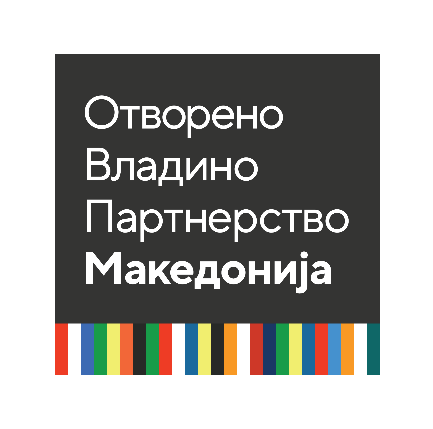 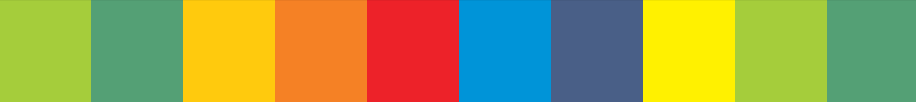 Предлог мерки
Едукација за електронски услуги (Македонско научно друштво Битола со МИОА и други ГО кои работат со маргинализирани групи)
Унапредување на пристапот до правда за сиромашни и маргинализирани заедници – ФООМ и уште 19 ГО – со МП, МТСП, 4 пилот општини
Инвестирање во неформално образование со цел поголема конкуренција на пазарот на трудот (Хуман свет, Академска регионална асоцијација)
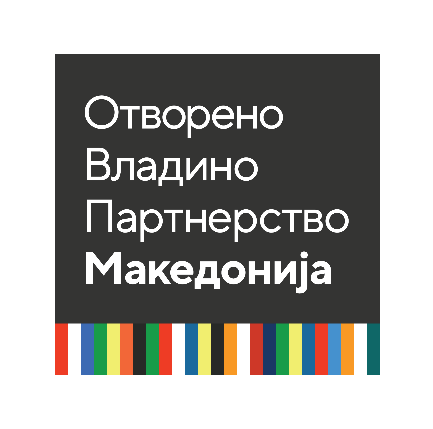 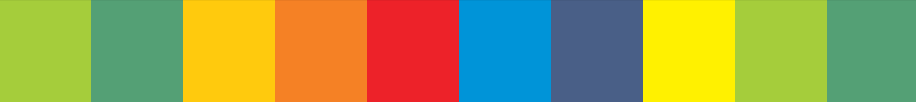 Потребни средби со институции
Треба со МЛС за отворените канцеларии
Со МТСП, МЗ за статистика и евиденција
Со МИОА за е-услуги
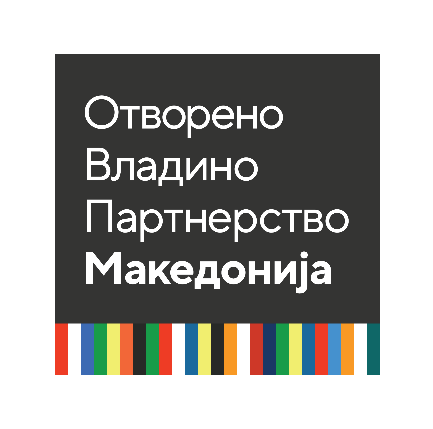 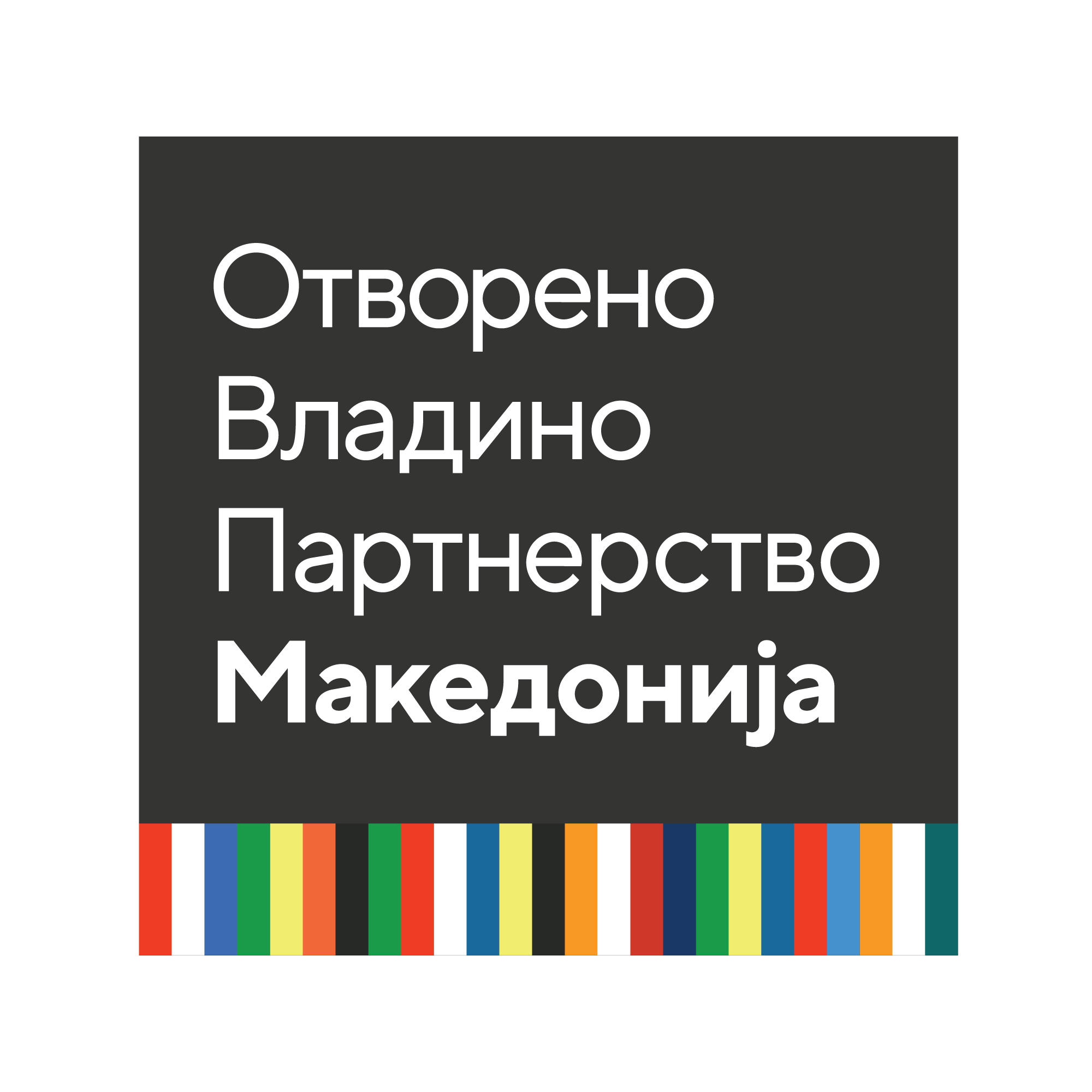 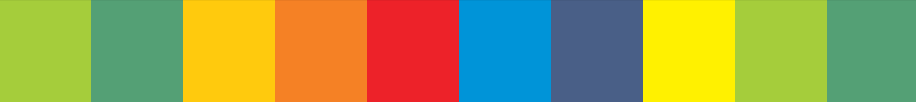 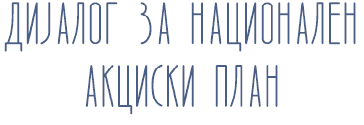 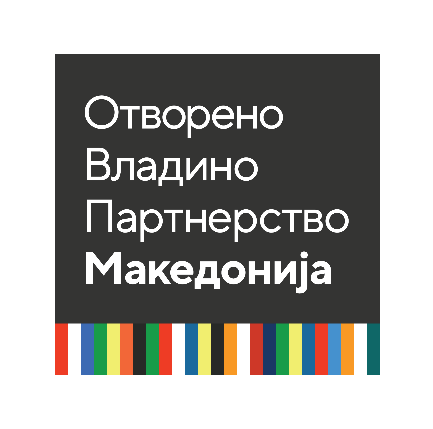